SMT Update To AMWG
JUNE 2015
Monthly SMT Data Timelines AMWG CR 2014 002End to End File Processing Completeness – JUN 2015
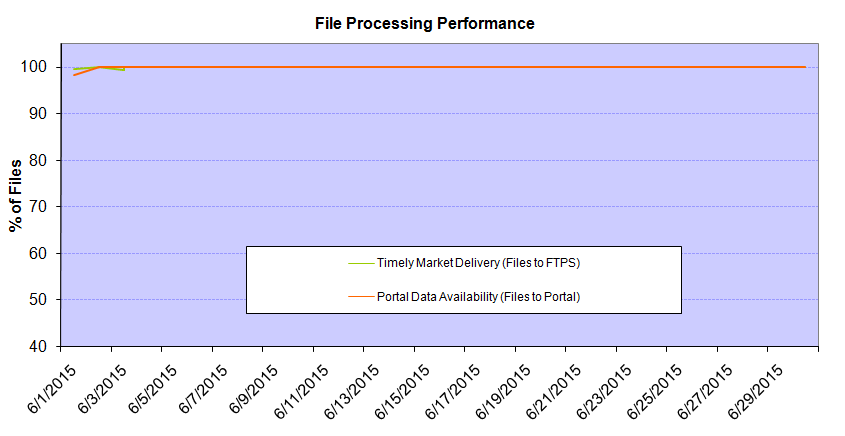 % Timely Market Delivery - % of files posted to market (FTPS) by 11:00pm out of # of files received by SMT by 11:00pm.
% Portal Data Availability - % of files loaded to the database for data availability on portal by 6:00am next day for the files received by 11:00pm
* A LSE file includes usage data for upto 50,000 ESIIDs. The master files are also considered for above metrics.
Observed Anomalies: 
06/01 -06/03  –   Post infrastructure refresh stability issue. SMT NAESB server inconsistency in file processing between 06/01 and 06/03
2
SMT  API and FTPS Services Availability – JUN-2015
The service availability is measured as a percentage of number of minutes the service was available out of the total number of minutes in a month excluding planned outages.
Mar-Apr 2015: SMT outage and subsequent recovery/catch-up impacted API availability. FTPS was available for most of the part except on 03/21-03/22 for 36 hours.
SMT Number of Accounts by Type AMWG CR 2014 009 – JUN 2015
SMT ODR Details  AMWG CR 2015  – JUN 2015
Total ODR Requests User type statistics:
Total ODR Requests TDSP wise statistics:
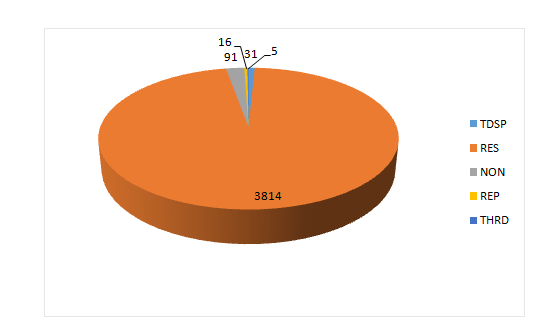 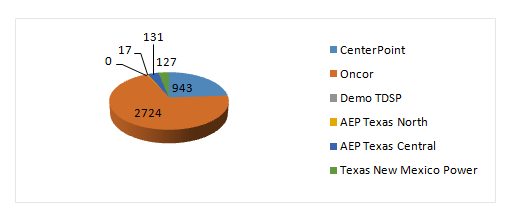